Федеральное государственное бюджетное
образовательное учреждение образования
«Национальный исследовательский Мордовский 
государственный университет им. Н.П. Огарева» 
(ФГБОУ ВО «МГУ им. Н.П. Огарёва»)
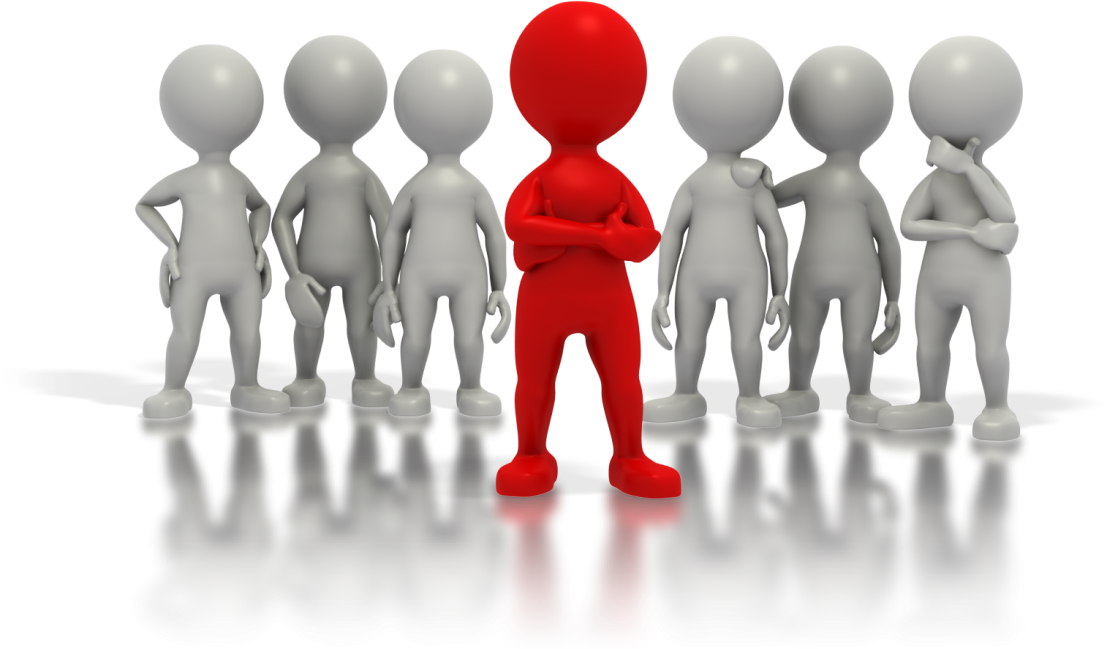 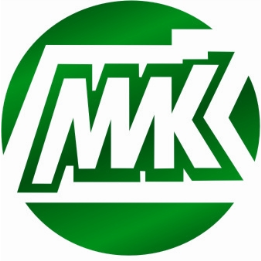 «РАЗВИТИЕ СИСТЕМЫ МАТЕРИАЛЬНОГО СТИМУЛИРОВАНИЯ РАБОТНИКОВ АО«МОРДОВСКАЯ ИПОТЕЧНАЯ КОРПОРАЦИЯ»
Автор работы:Крайнова Н.А.
Руководитель работы:
канд.эконом.наук, доц. Черкасова О.В.
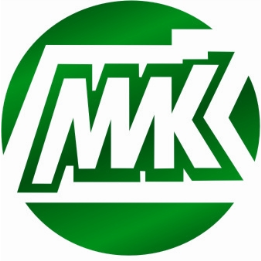 ИССЛЕДОВАНИЕ
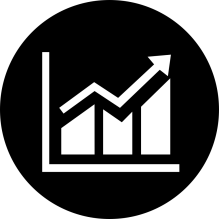 МОТИВАЦИЯ ПЕРСОНАЛА
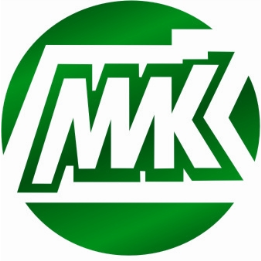 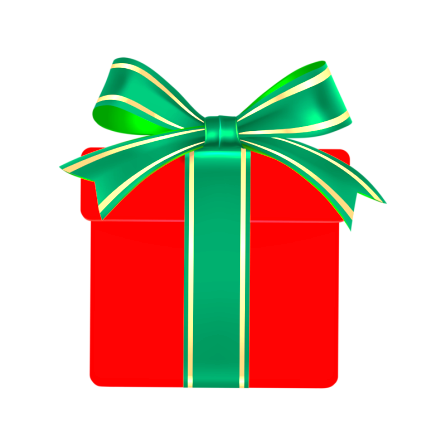 ГЛАВНЫЕ ЗАДАЧИ СИСТЕМЫ МОТИВАЦИИ
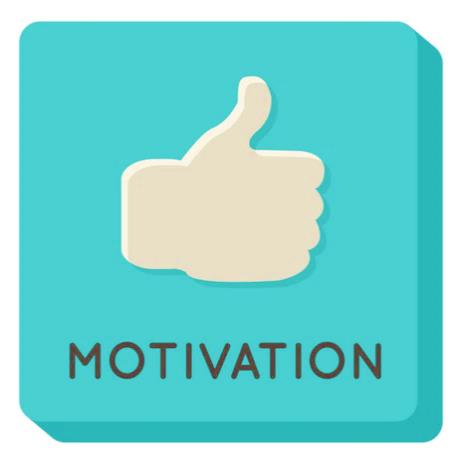 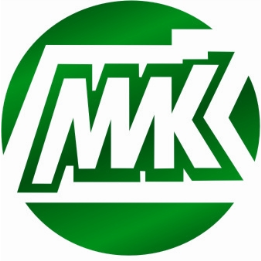 Акционерное общество
«Мордовская ипотечная 
корпорация»
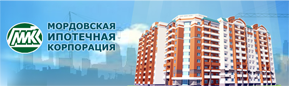 АО «МИК» создано 19.12.2001
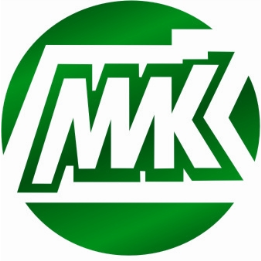 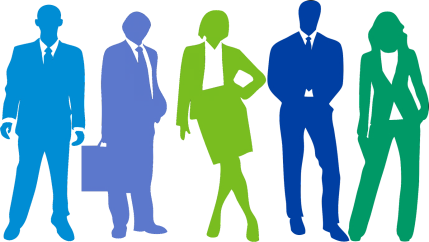 ОРГАНЫ УПРАВЛЕНИЯАО «МИК»
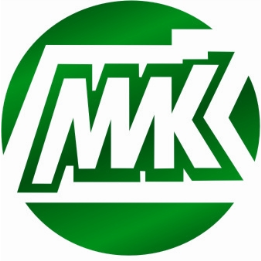 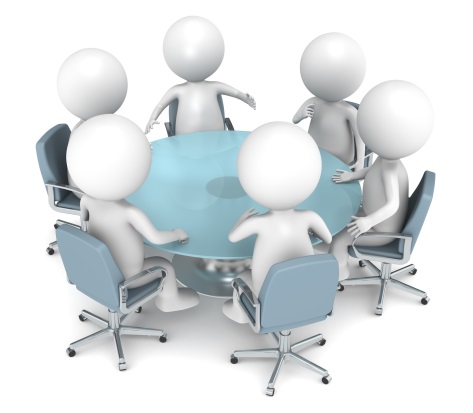 ОРГАНИЗАЦИОННАЯ СТРУКТУРА
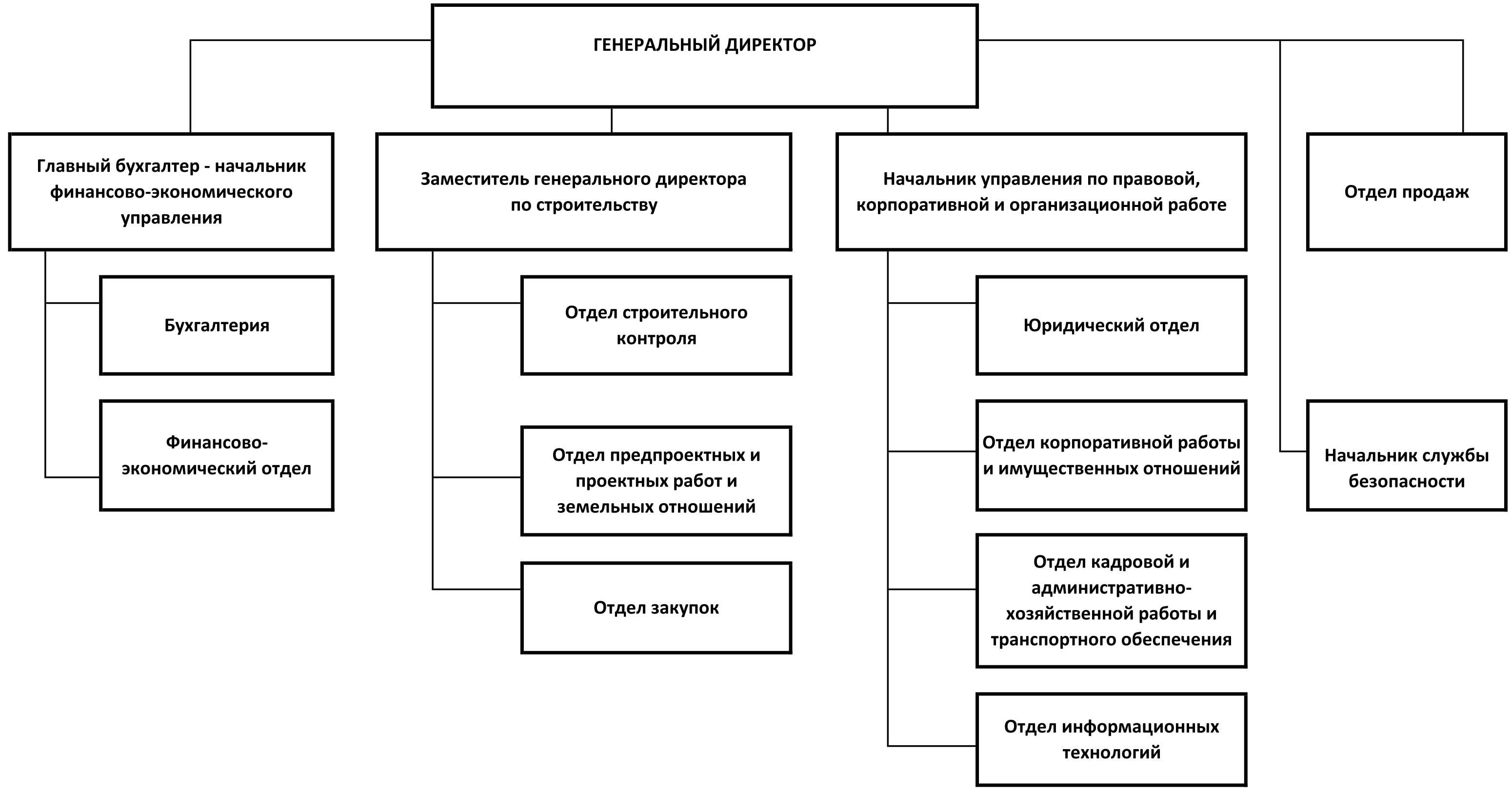 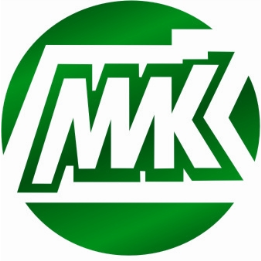 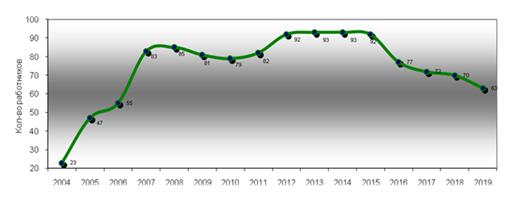 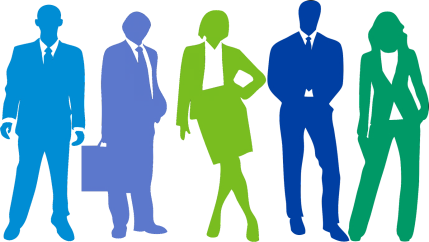 Динамика численности работников АО «МИК» за 2002-2019 г.г.
ВИДЫ НЕМАТЕРИАЛЬНОГОСТИМУЛИРОВАНИЯ: ОБУЧЕНИЕ
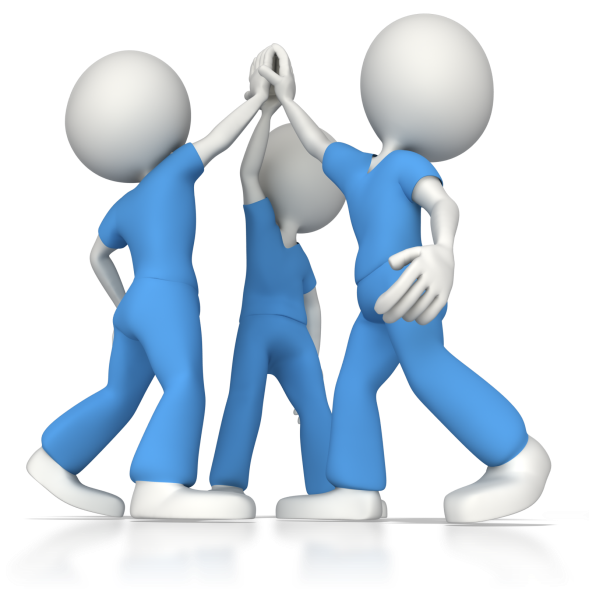 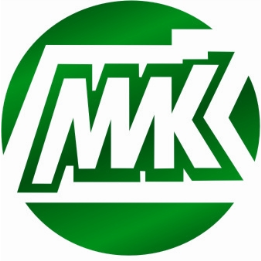 Виды нематериального стимулирования:PR-мероприятия
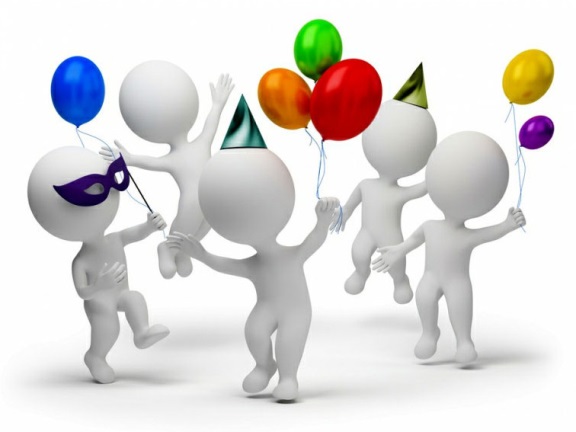 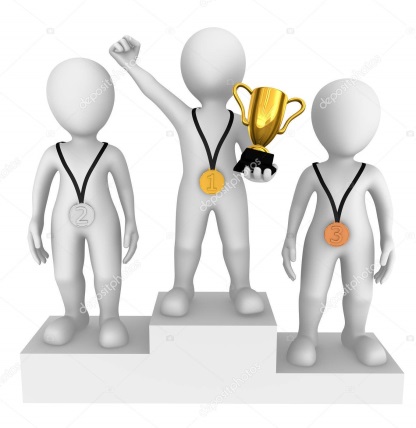 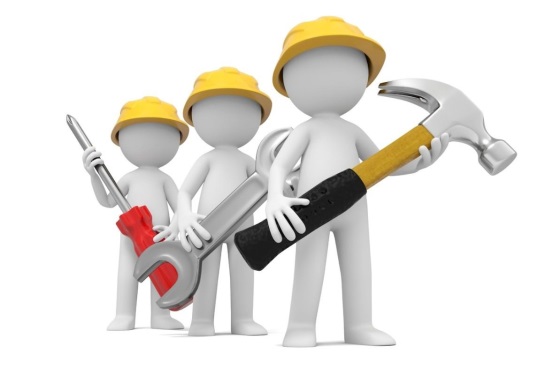 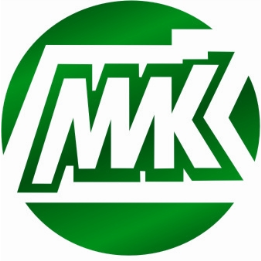 МАТЕРИАЛЬНОЕ СТИМУЛИРОВАНИЕ
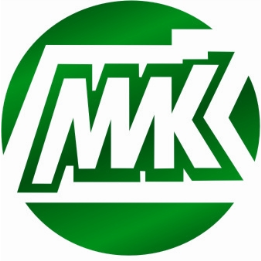 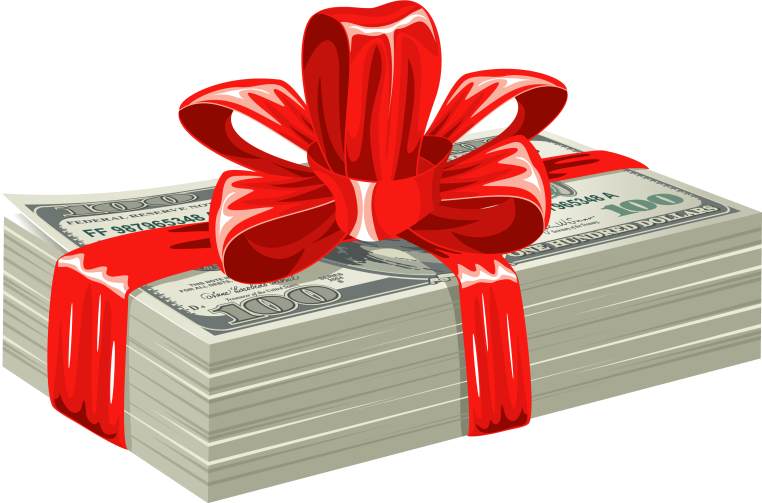 Показатели эффективности финансово-хозяйственной деятельности Общества для целей премирования
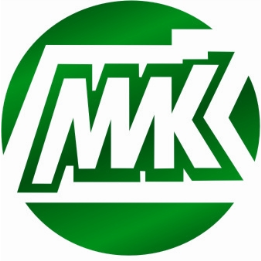 Месяц
Квартал
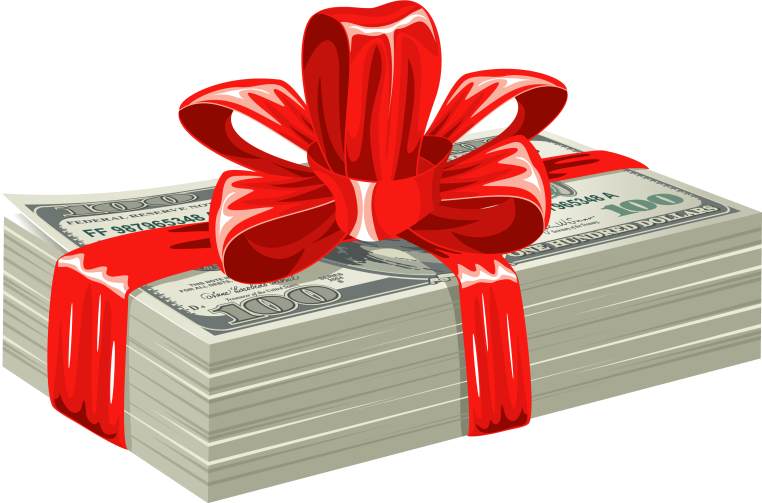 Год
Эффективность системы материального стимулирования в АО «МИК»
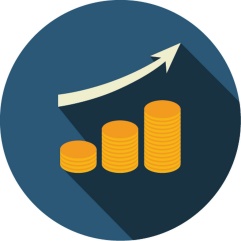 Динамика средней заработной платы без учета премий
Эффективность системы материального стимулирования в АО «МИК»
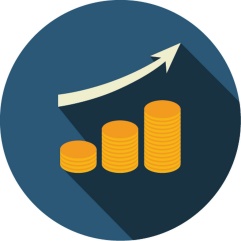 Динамика повышения заработной платы (ФОТ)
Эффективность системы материального стимулирования в АО «МИК»
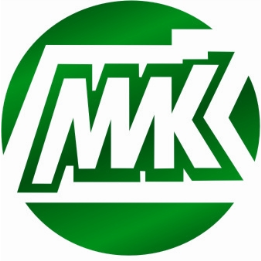 МЕТОДИКА АНКЕТИРОВАНИЯ
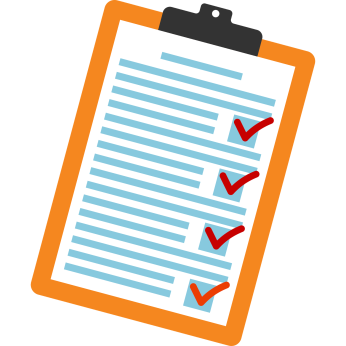 SWOT-анализ АО «МИК»
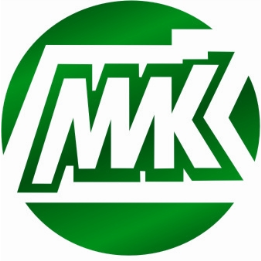 SWOT-анализ АО «МИК»
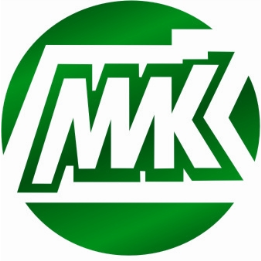 Предложения по совершенствованию системы материальной мотивации
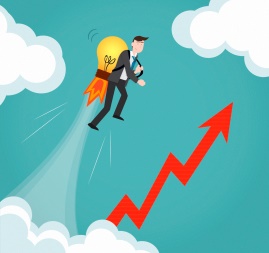 ERP – автоматизированная система управления предприятием
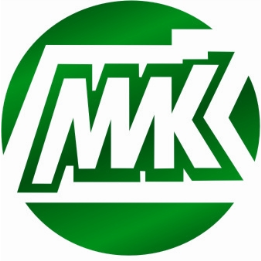 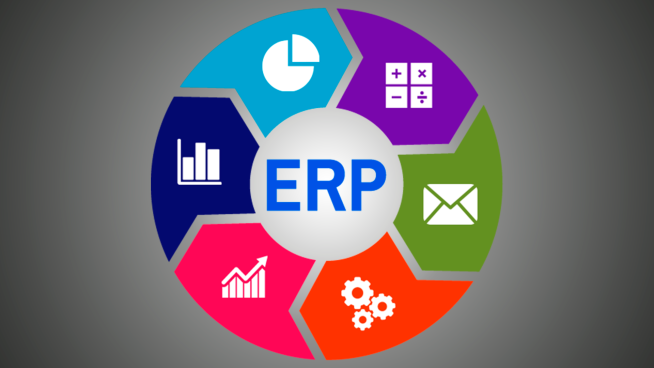 Ориентировочные затраты на внедрение ERP-системы составят 4 000 тыс. руб.
Социальная эффективностьвнедряемых изменений:
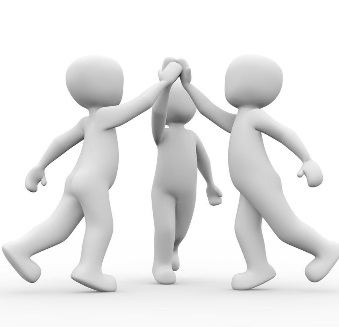 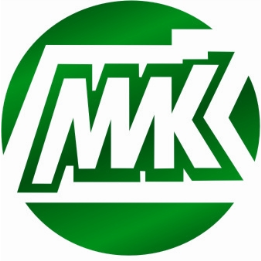 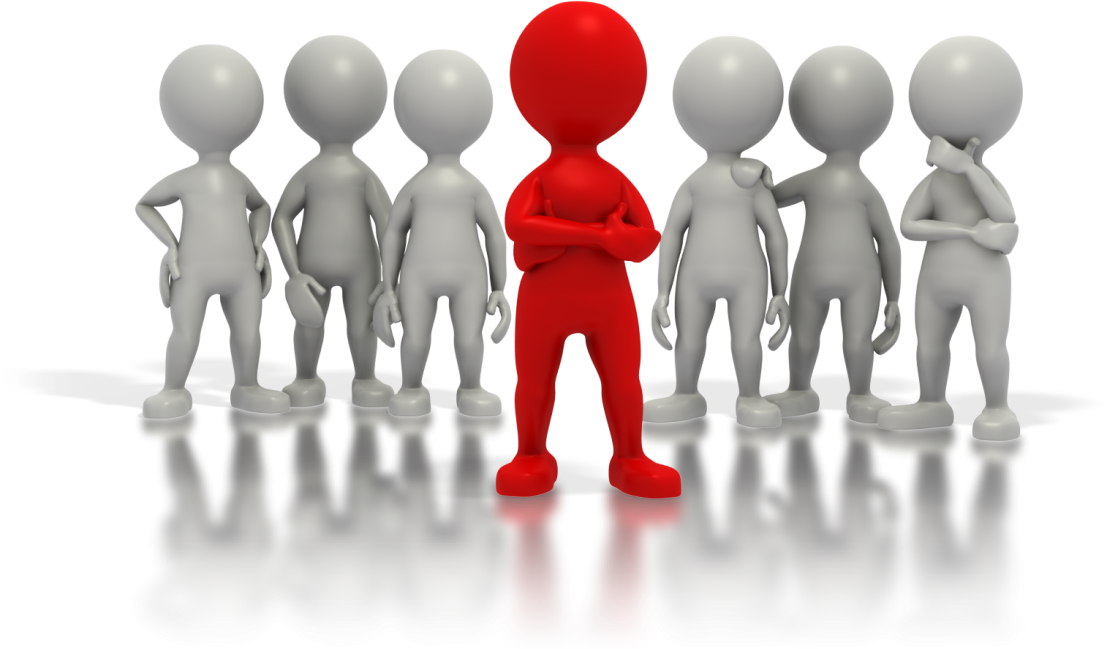 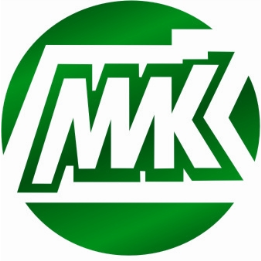 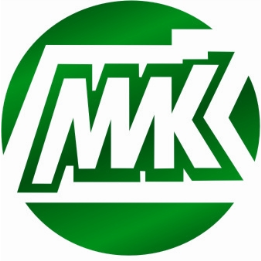 СПАСИБО ЗА ВНИМАНИЕ!
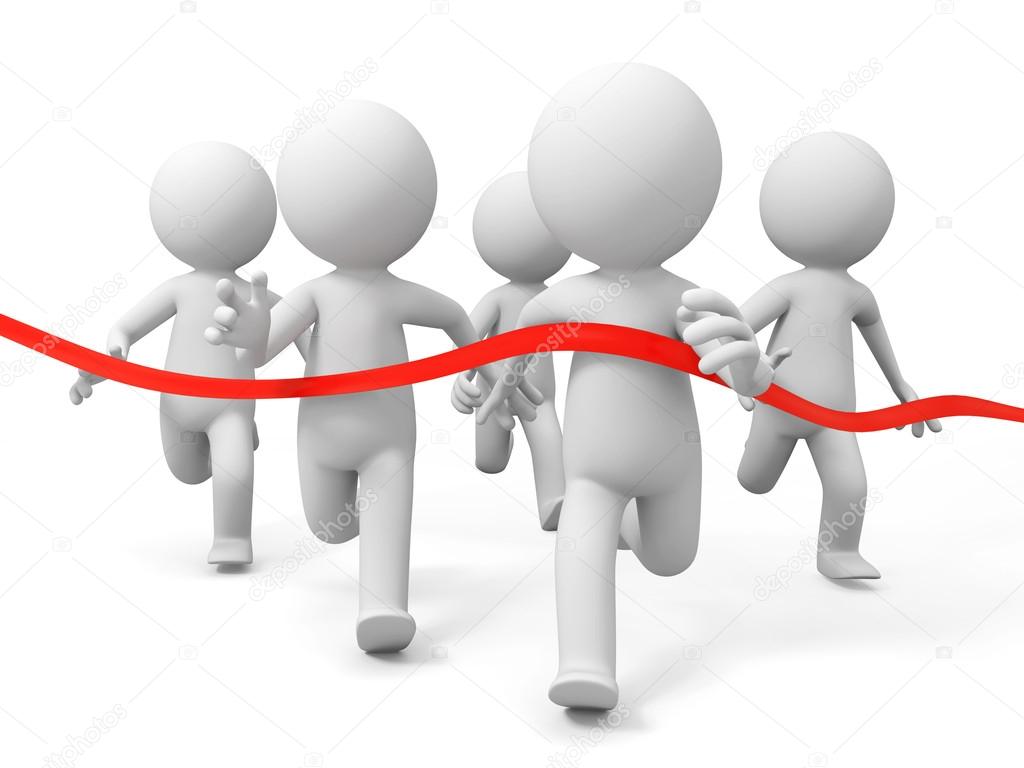